Constructing Committing and Leakage-Resilient Authenticated Encryption
Patrick Struck and Maximiliane Weishäupl
Motivation: Why Committing Security?
Partitioning oracle attack [LGR21]:
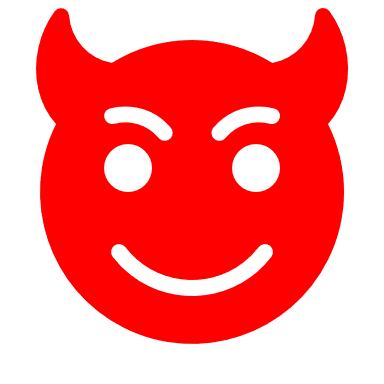 Decryption
error
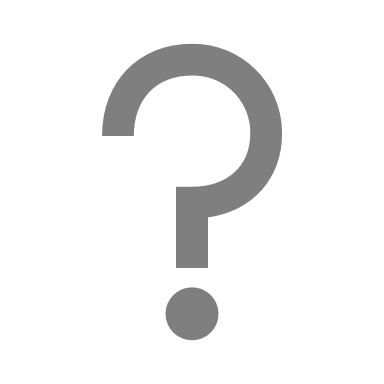 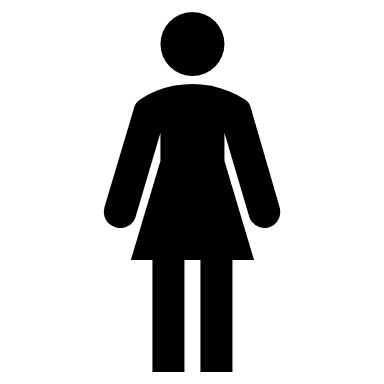 Alice
Bob
Further attacks:
Fast message franking [DGRW18] 
Subscribe with Google attack [ADG+22]
Motivation: Why Leakage Resilience?
Side-Channel Analysis (SCA):
SCA of AE schemes:
Power-analysis of Ascon and Keyak [SD17]
Power-analysis of Elephant [Via22]
Power-analysis of Ascon [WP23]
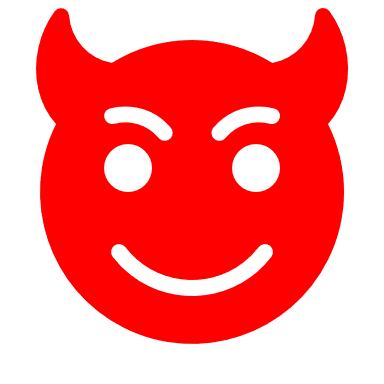 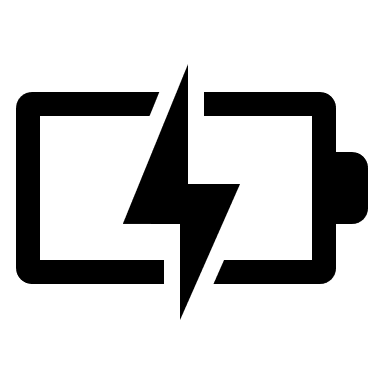 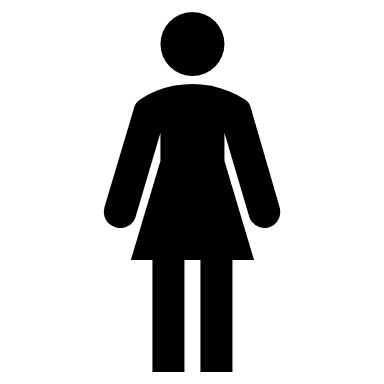 Security against SCA formalized by the notion of leakage-resilient AE schemes
Alice
Bob
→ Until now: Committing security and leakage resilience have only been analyzed isolated, not in conjunction
→ Goal of this work: Constructing authenticated encryption with both properties
Definition: Committing Security
[FLPQ13]
[ABN10]
[FOR17]
[CR22]
[BH22]
[MLGR23]
More fine-grained notions
Robustness for PKE
Robustness for AE
CMT Security for AE
CMT
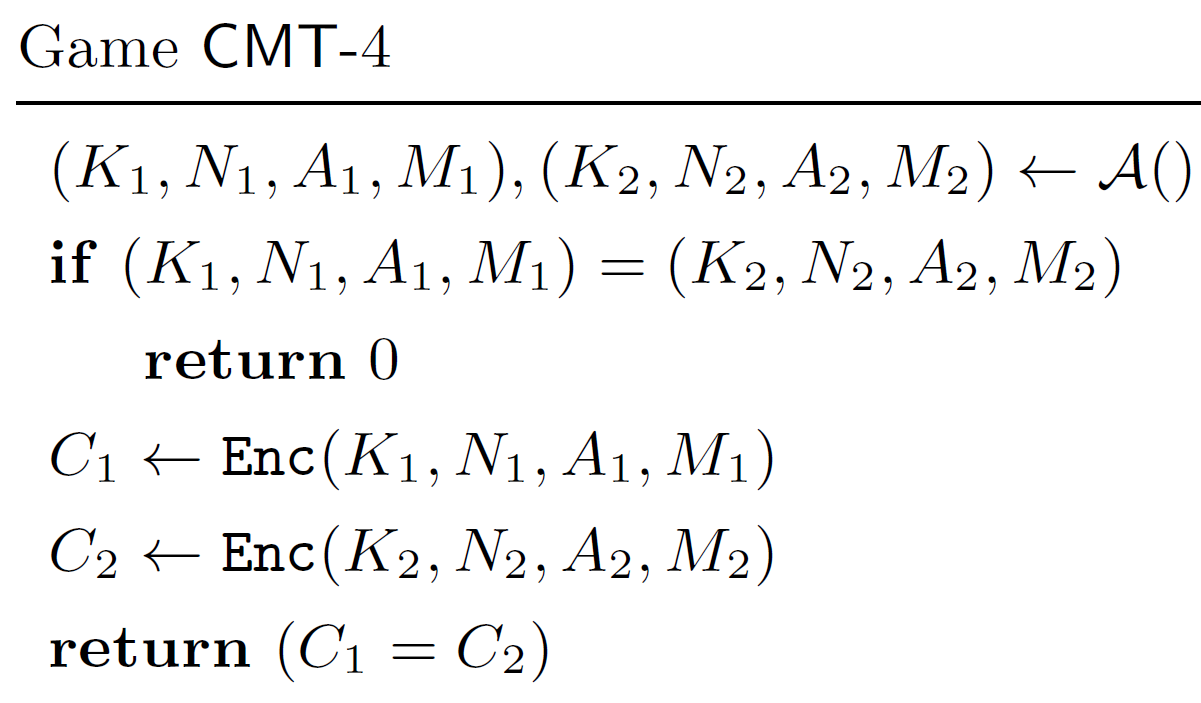 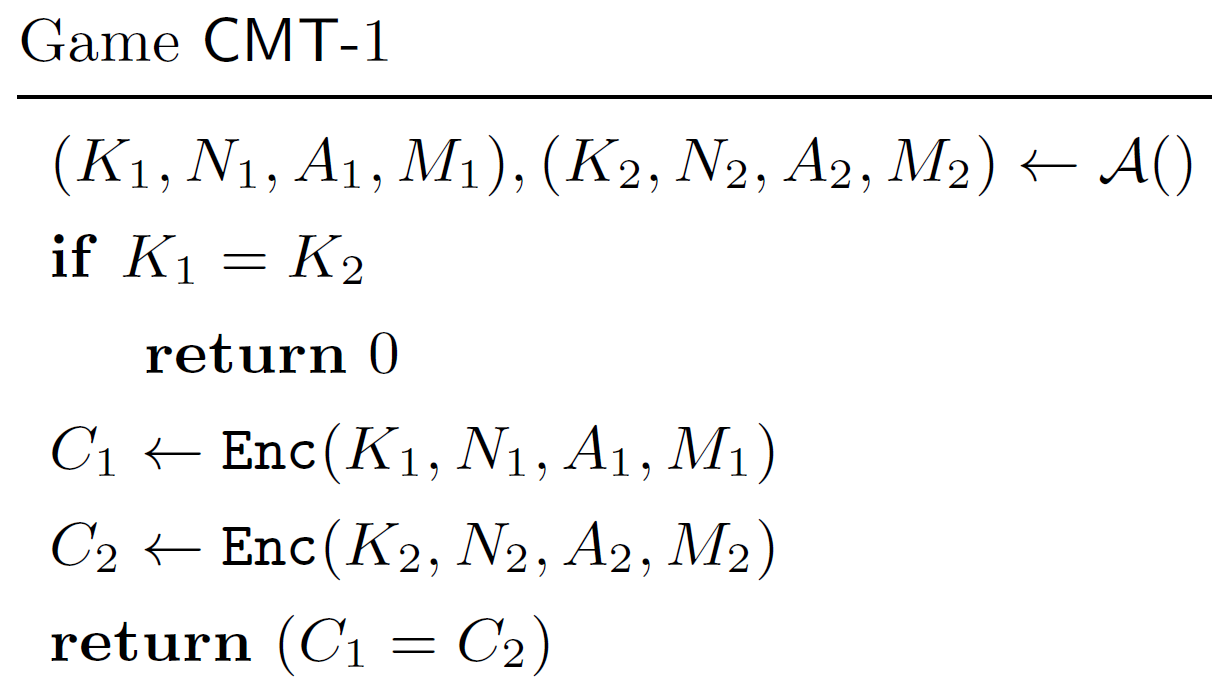 Definition: Leakage Resilience [BMOS17]
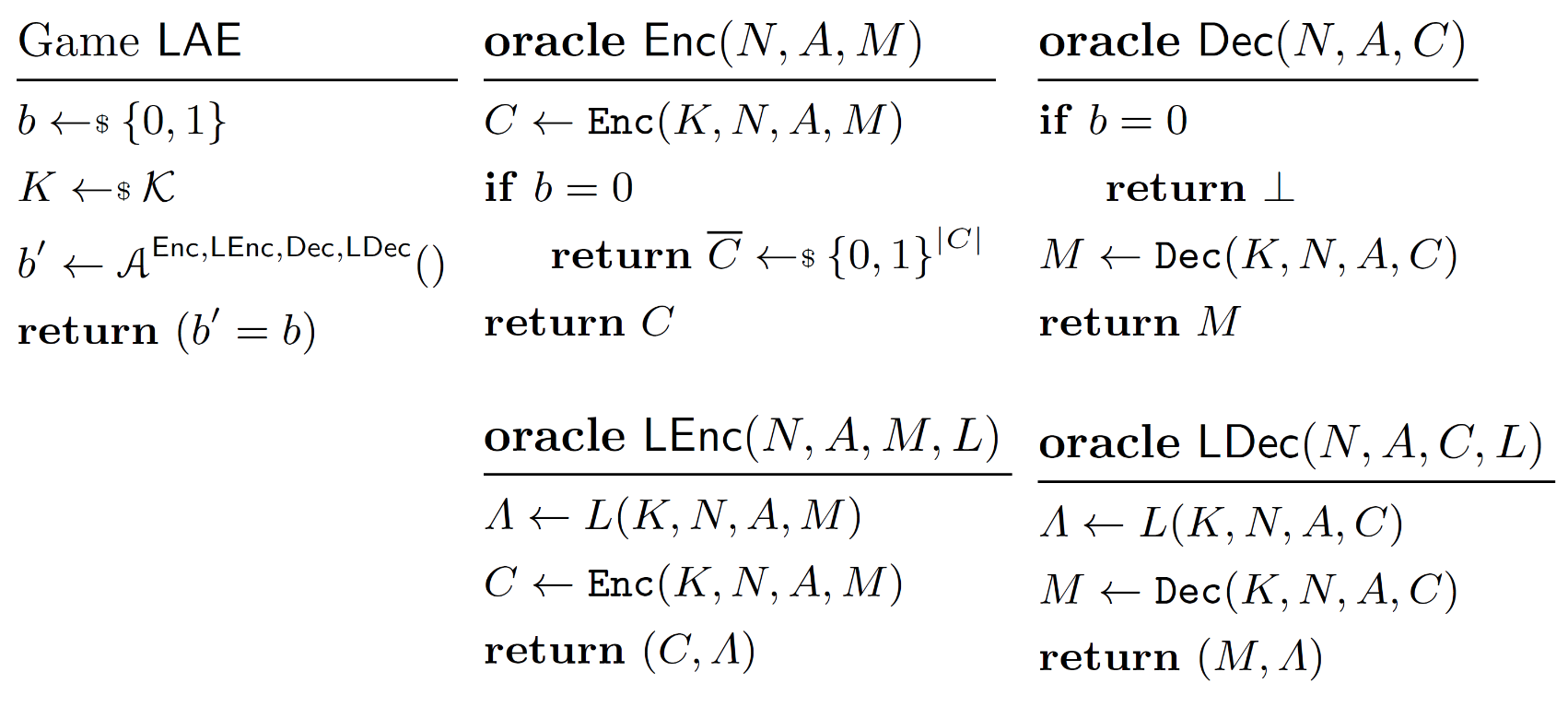 LEnc
LDec
Enc/$
Dec/⊥
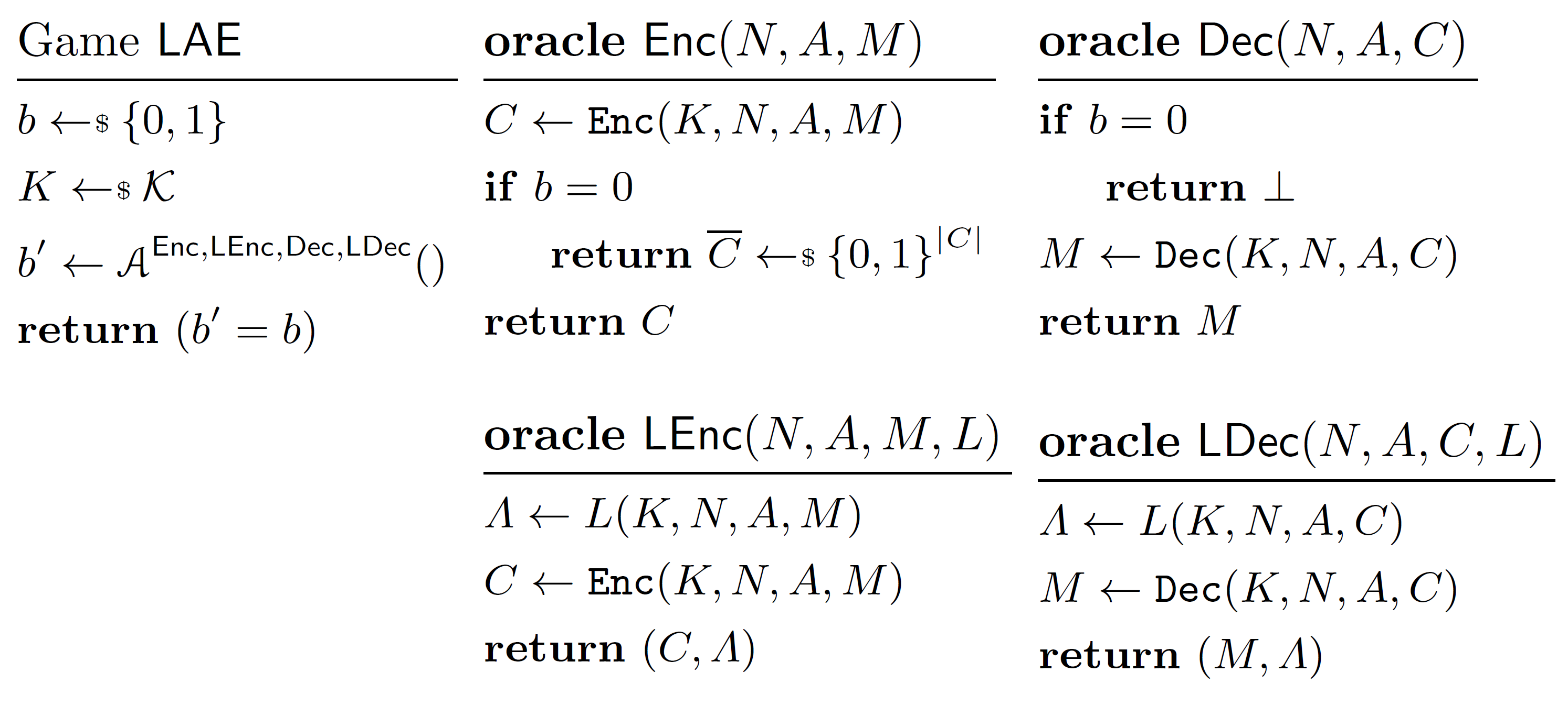 Leakage Oracles
Challenge Oracles
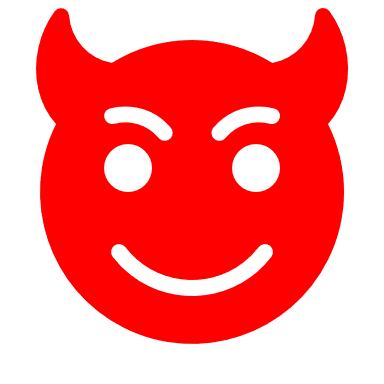 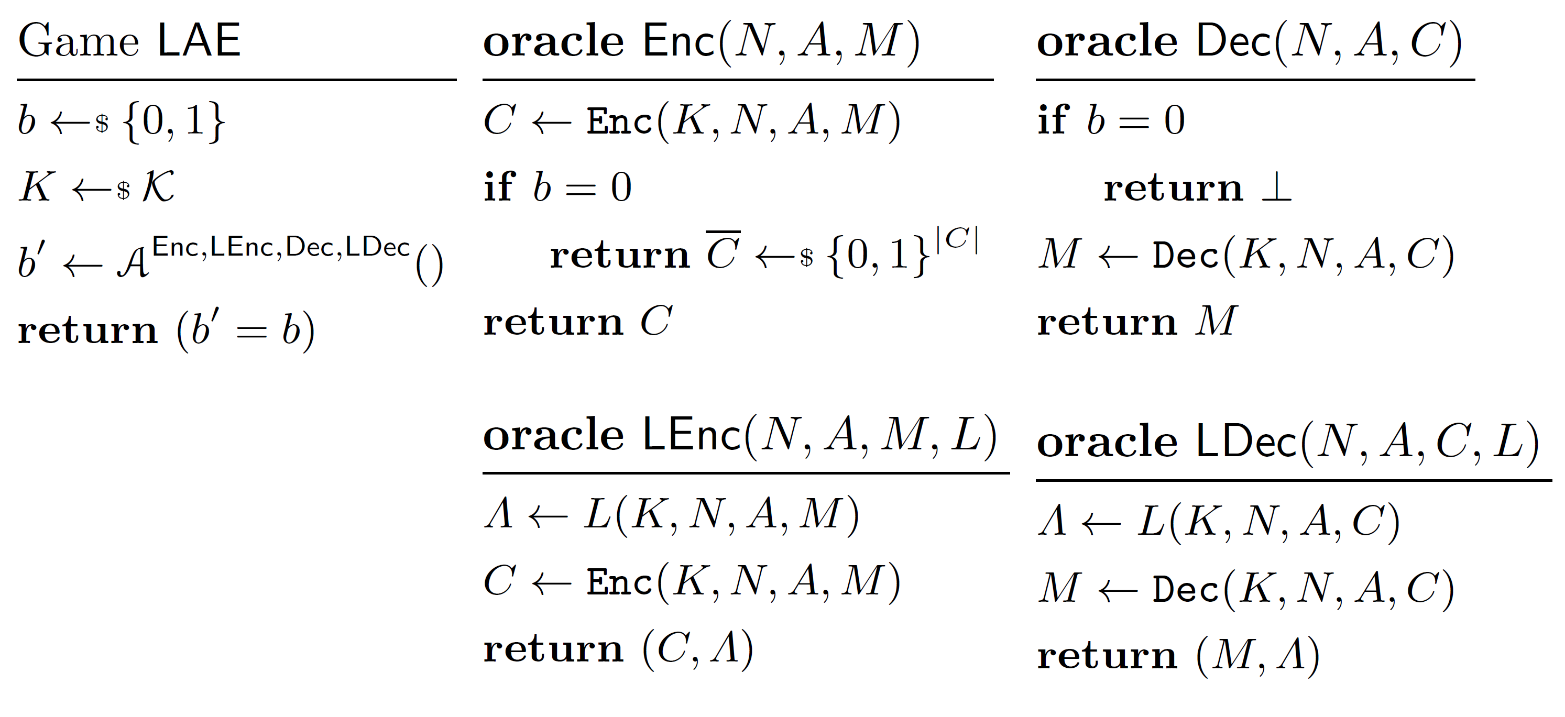 First Approach: Generic Composition
N3 (MAC-then-Encrypt)
N1 (Encrypt-and-MAC)
N2 (Encrypt-then-MAC)
Initially introduced in [BN00]
Refinement and definition for nonce-based AE in [NRS14]
Analysis of LAE security of the N-schemes in [BMOS17]
AE Scheme
Message
Authentication Code (MAC)
Symmetric 
Encryption (SE) Scheme
SE
SE
MAC
MAC
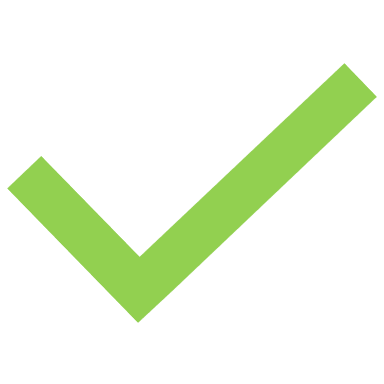 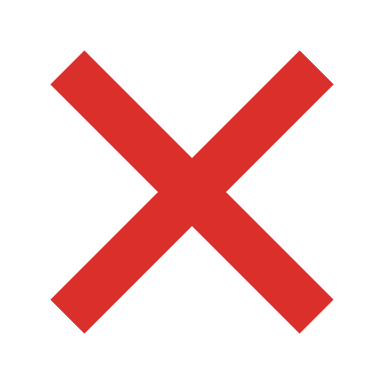 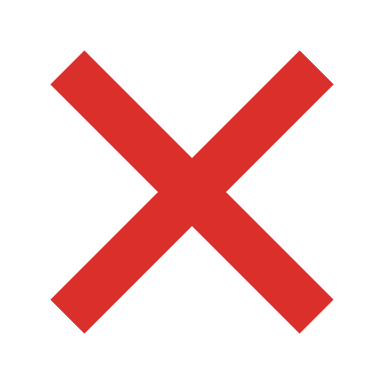 SE
MAC
Committing Security of N2
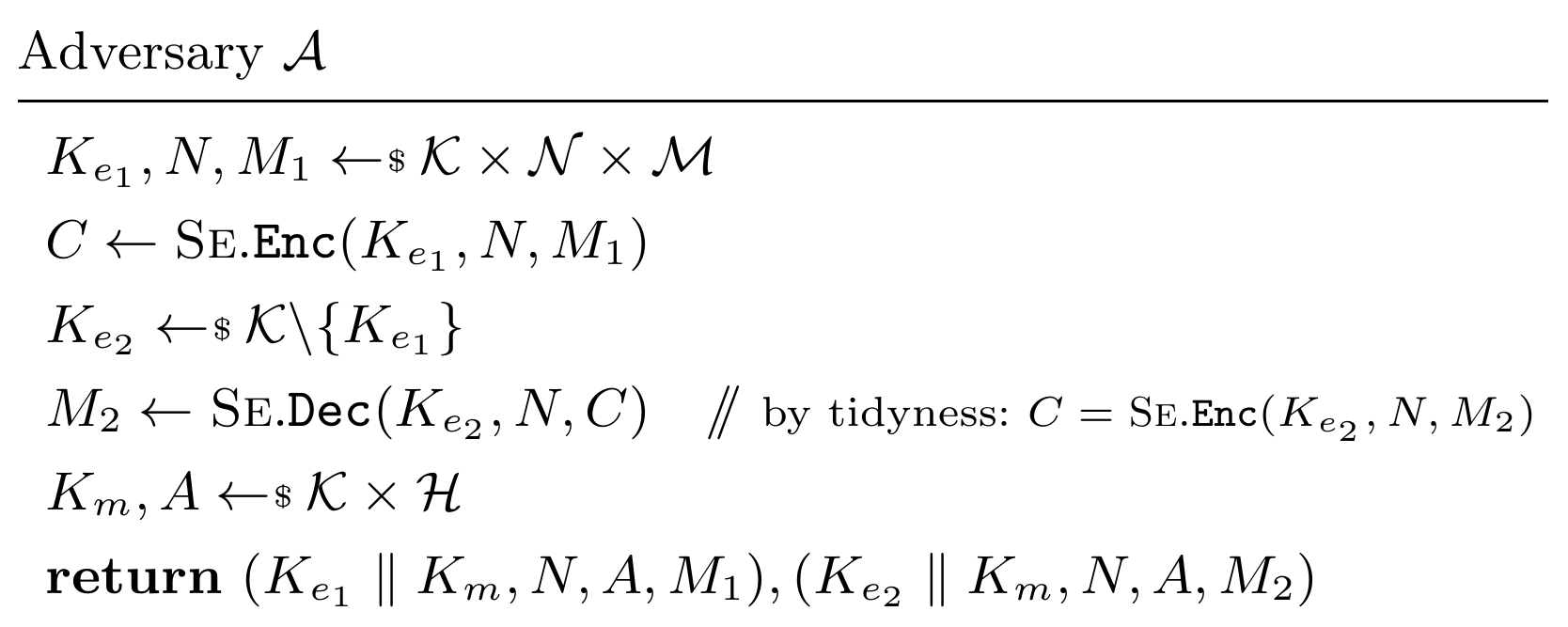 N2 (Encrypt-then-MAC)
SE
SE
SE
MAC
MAC
MAC
Committing Security of N1
N1 (Encrypt-and-MAC)
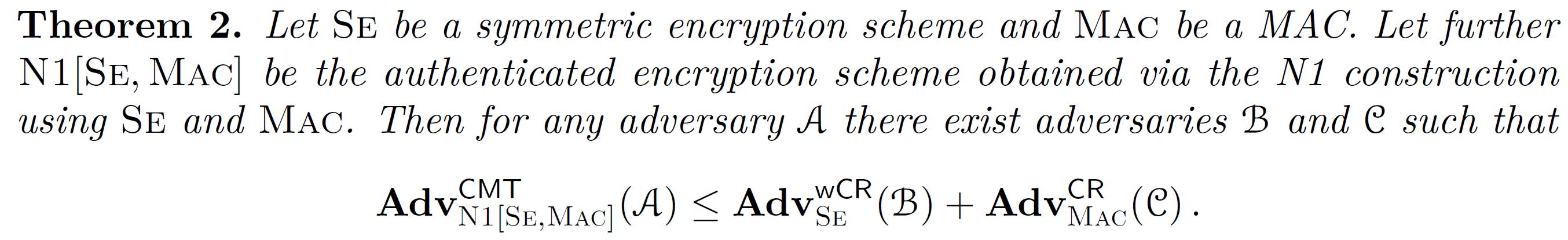 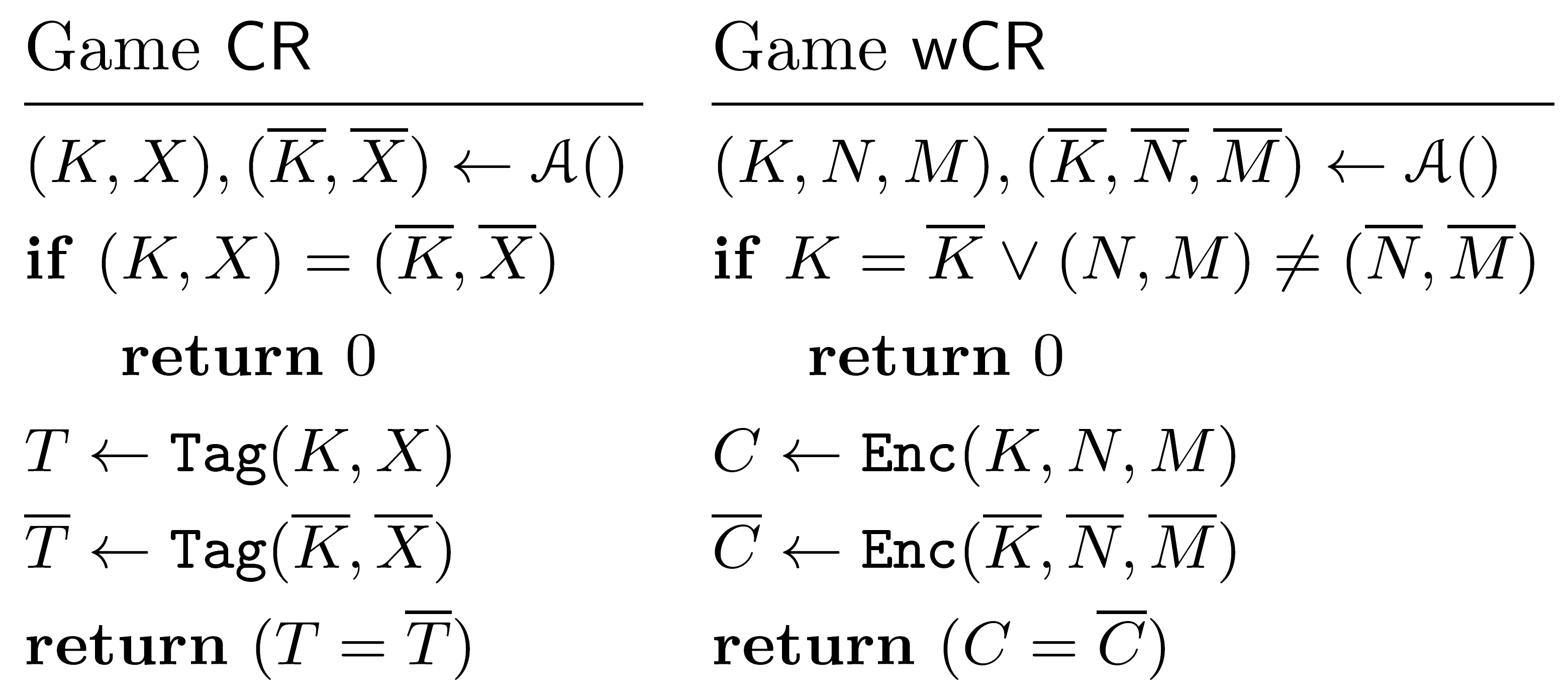 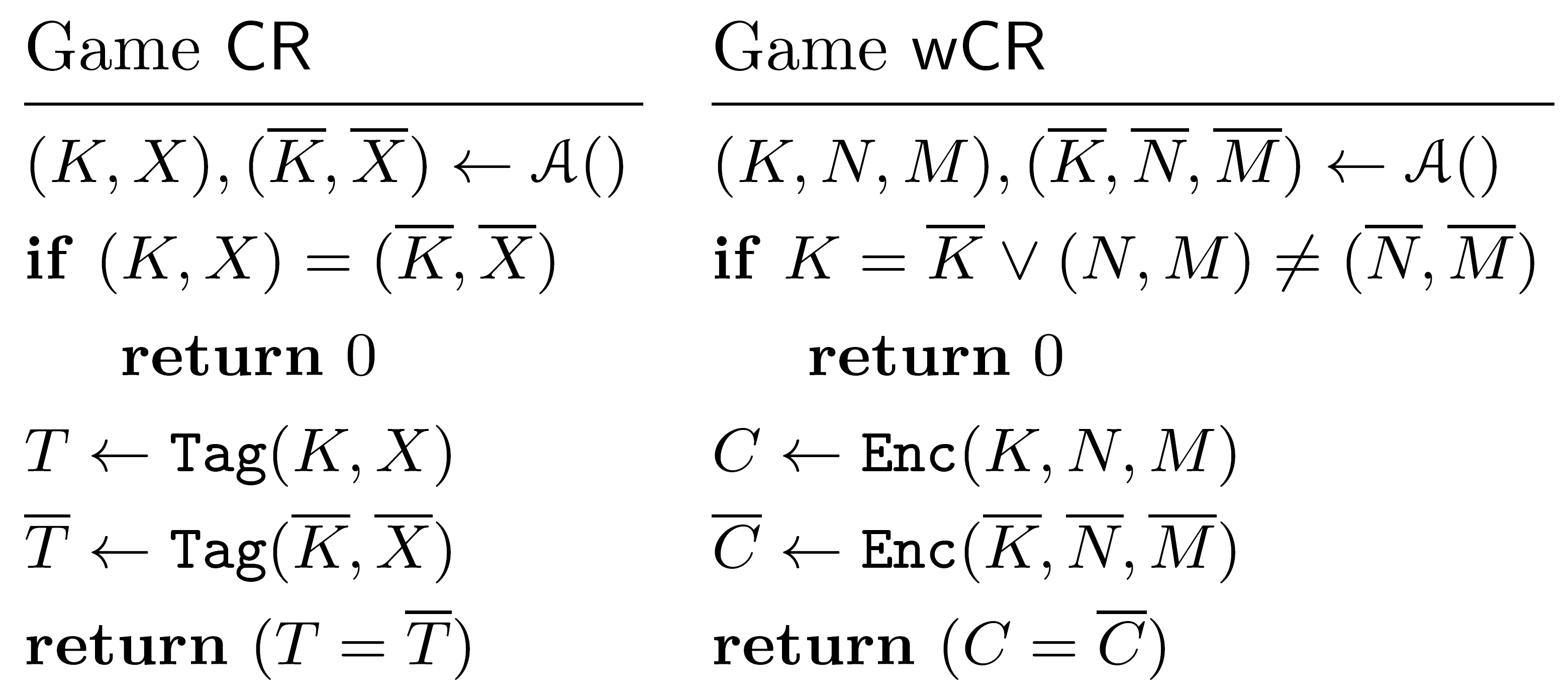 SE
Are there any SE schemes and MACs that fulfill these properties?
→ Yes, SLAE [DJS19]
MAC
Conclusion: Generic Composition Approach
N2 (Encrypt-then-MAC)
N3 (MAC-then-Encrypt)
N1 (Encrypt-and-MAC)
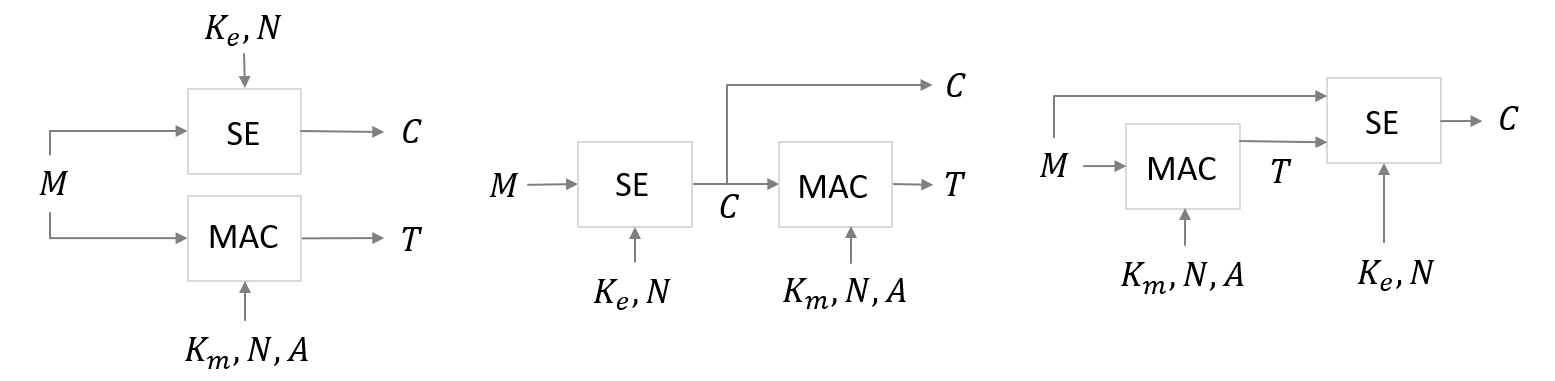 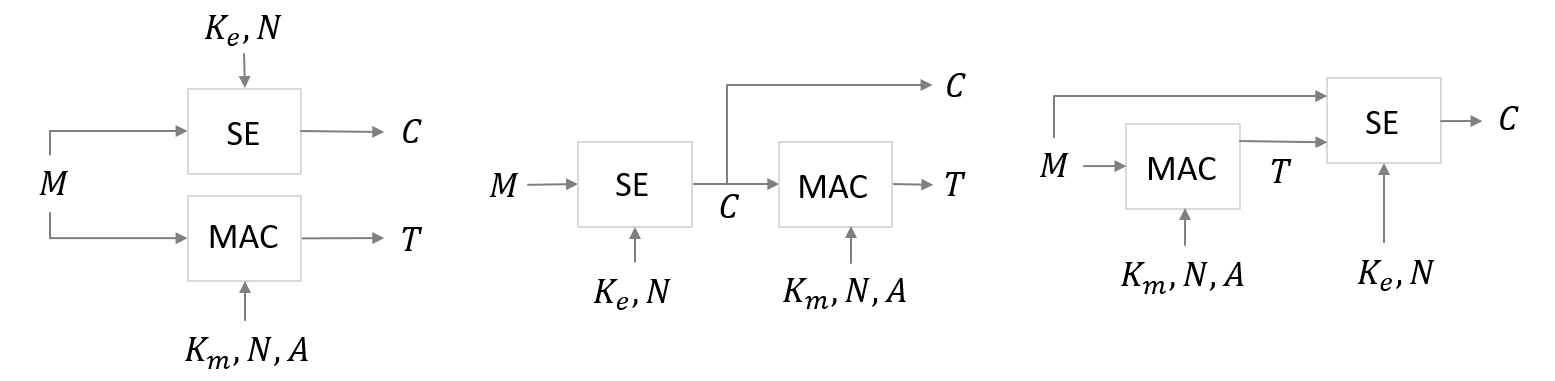 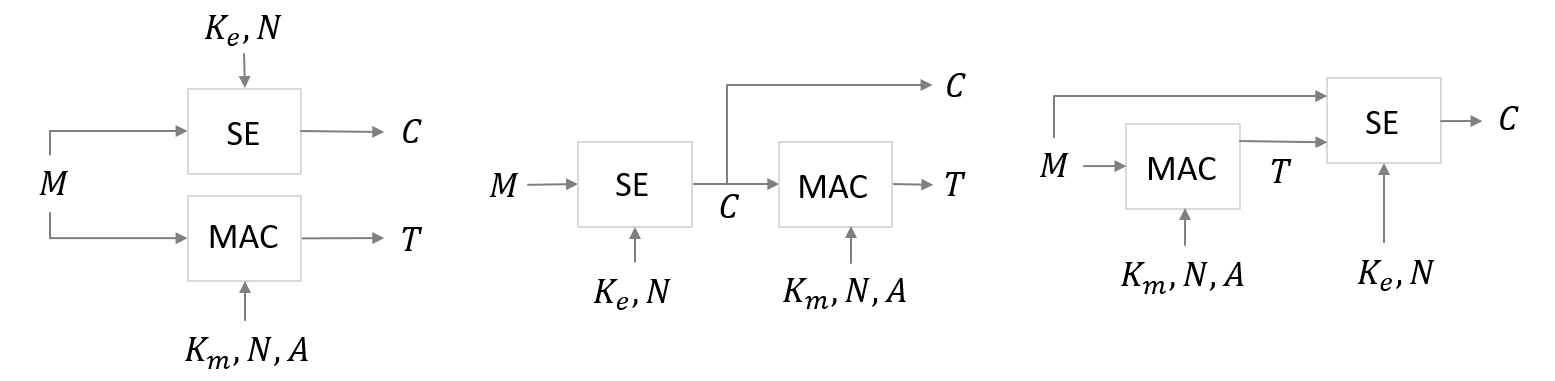 LAE
[BMOS17]
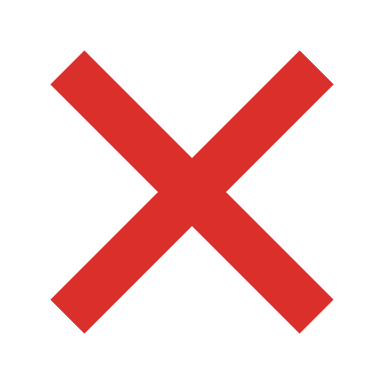 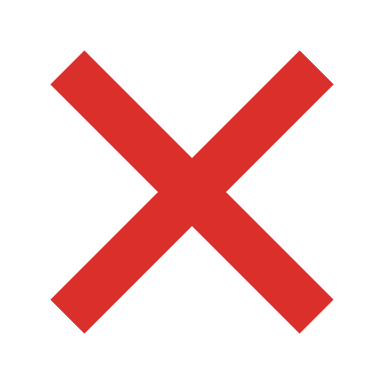 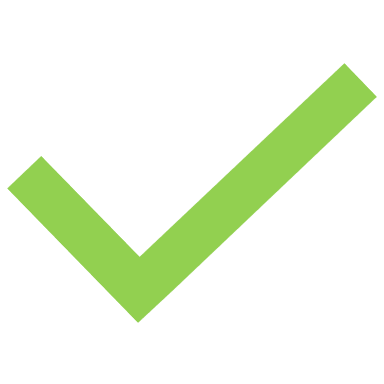 CMT
[this work]
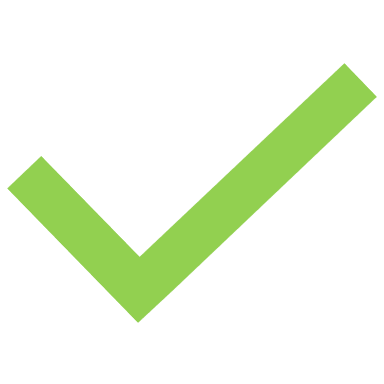 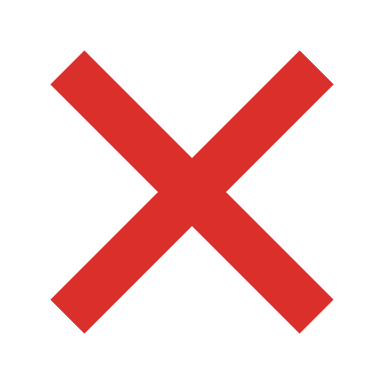 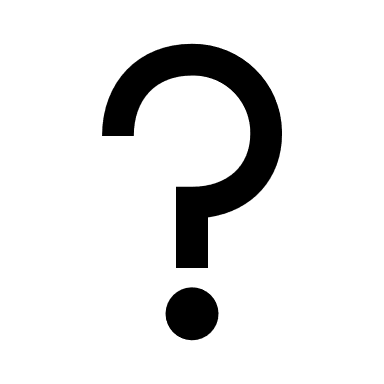 One cannot achieve CMT and LAE security at the same time from generic composition!
Second Approach: A Generic Transformation
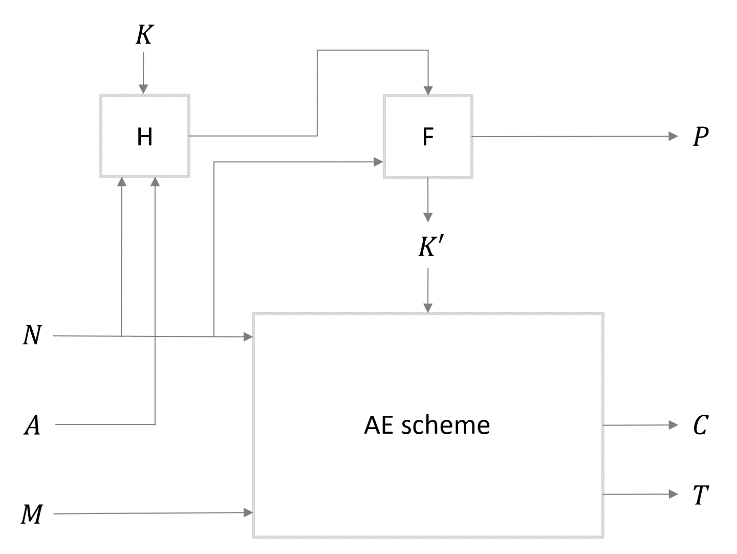 Is LR preserved?
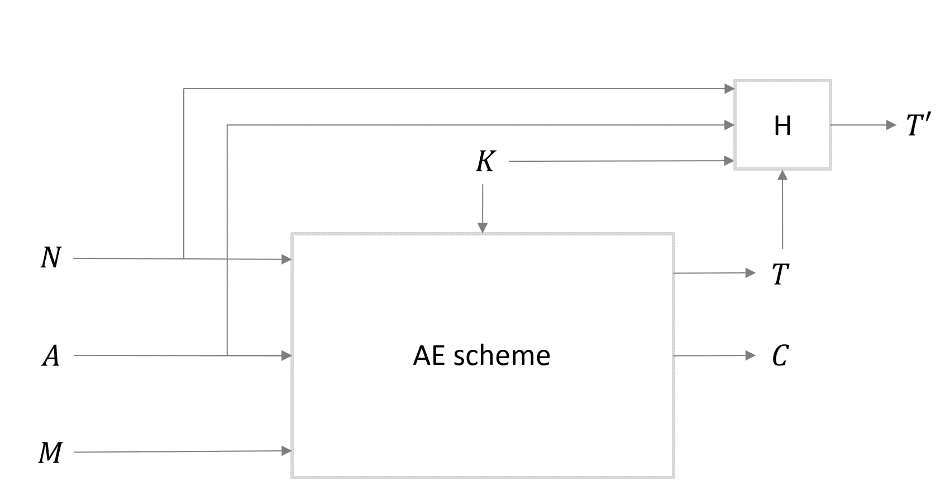 CMT security
CTX
CMT-1 security
→ both transformations hash the key
→ if H leaks the key, LAE security is not given
Goal: Develop a transformation that achieves both CMT and LAE security.
The UtC*-Transform	(I)
H     hash function
F      keyed function
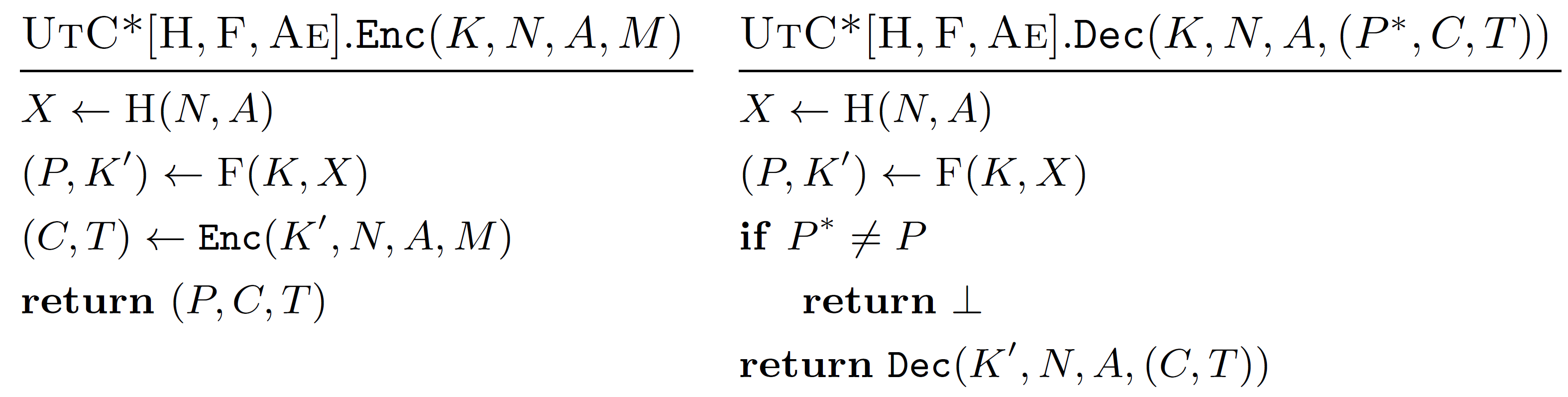 H
F
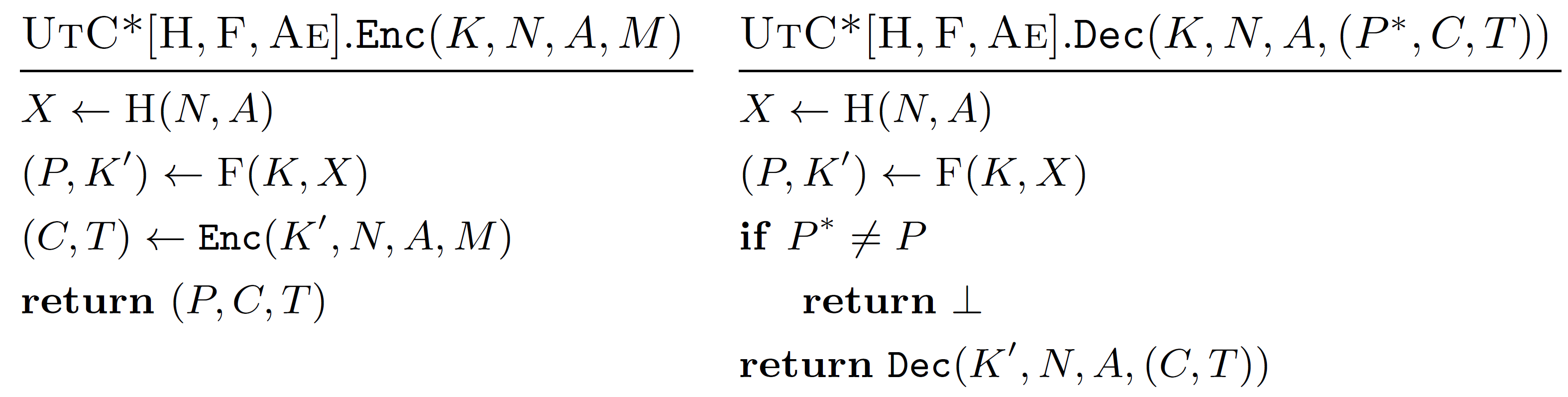 AE scheme
The UtC*-Transform	(II)
We show:

The UtC*-transform yields a CMT-secure scheme:










The UtC*-transform yields an LAE-secure scheme:
Collision resistance
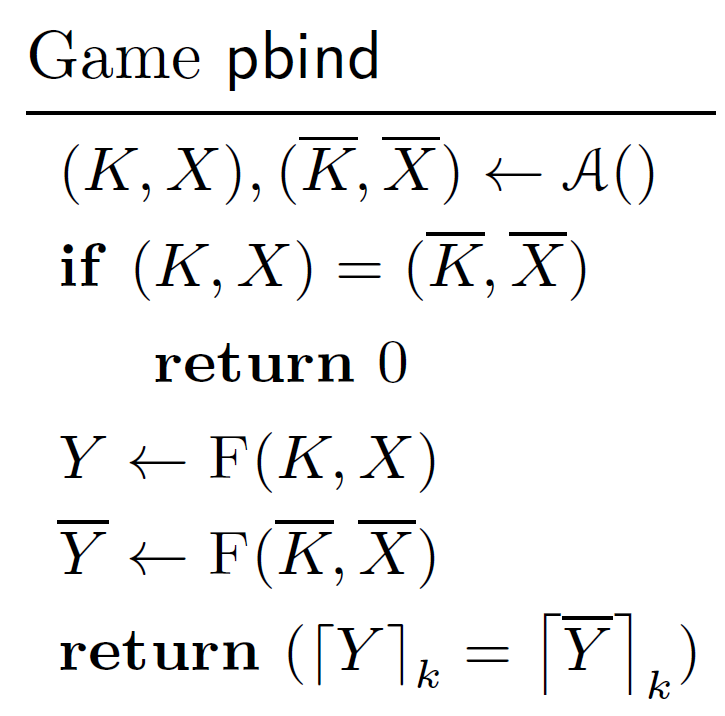 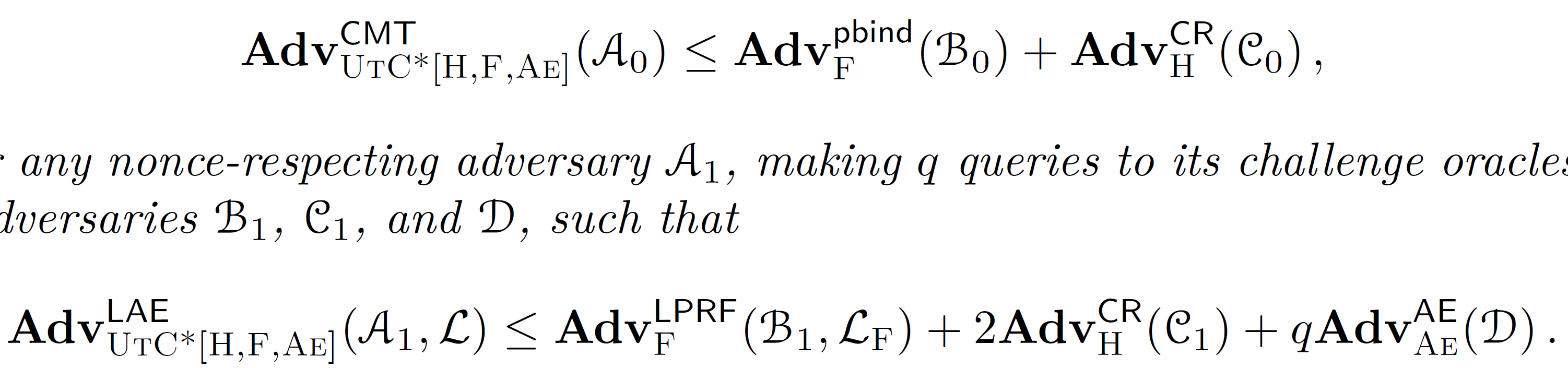 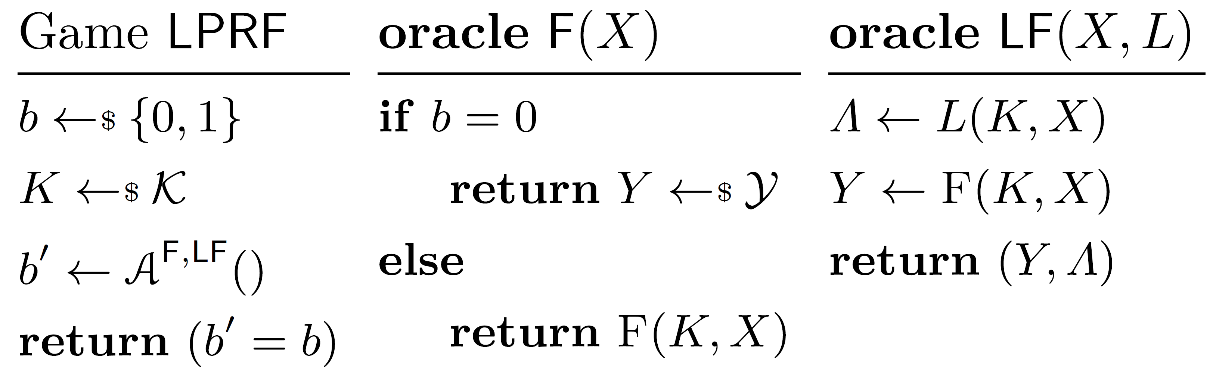 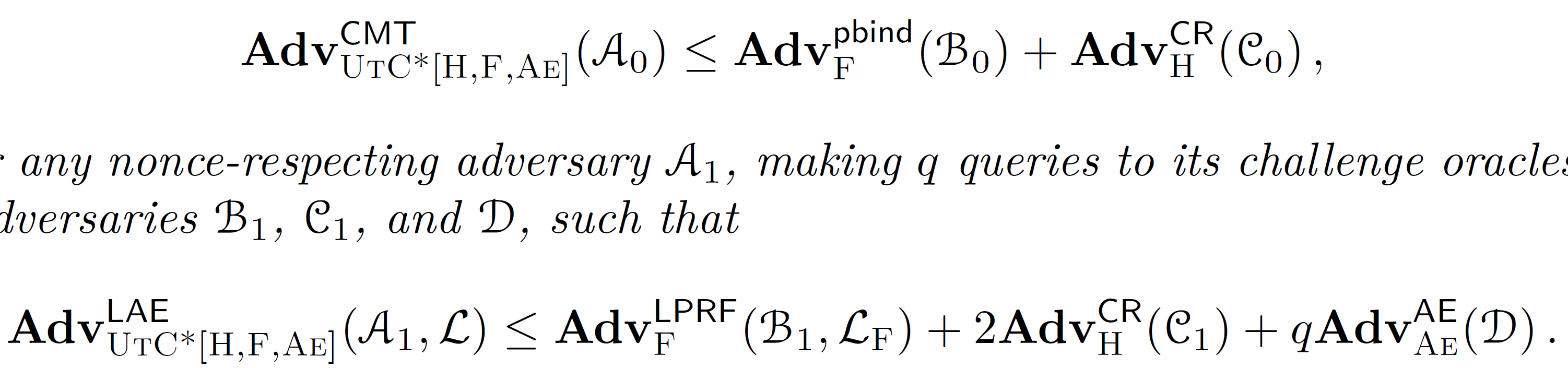 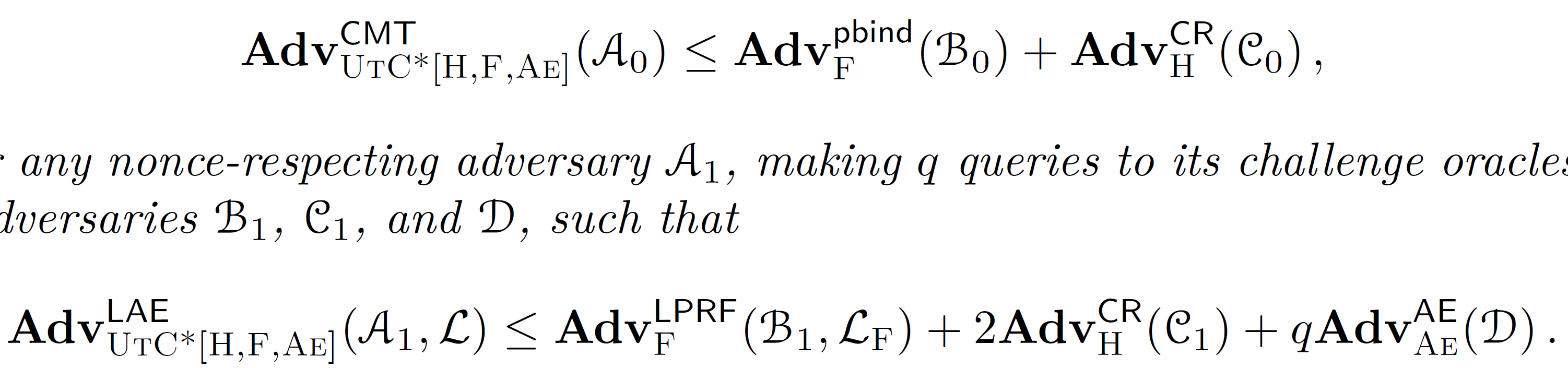 Standard AE security
Collision resistance
Conclusion
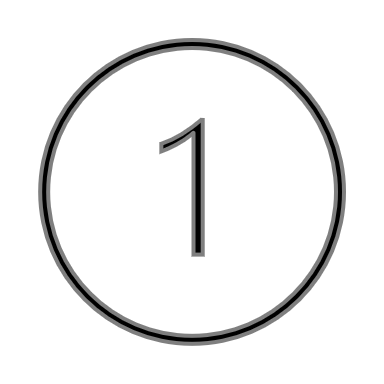 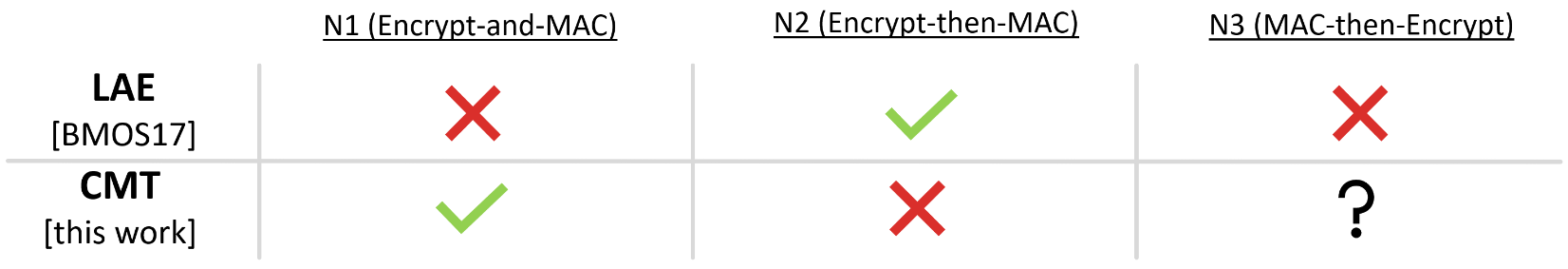 Thank you for listening!Any questions?
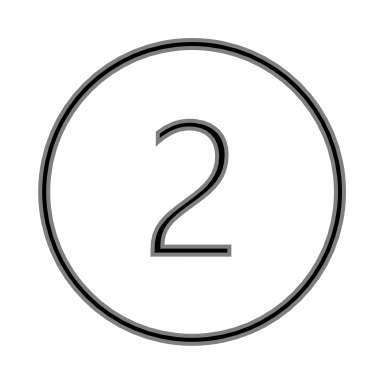 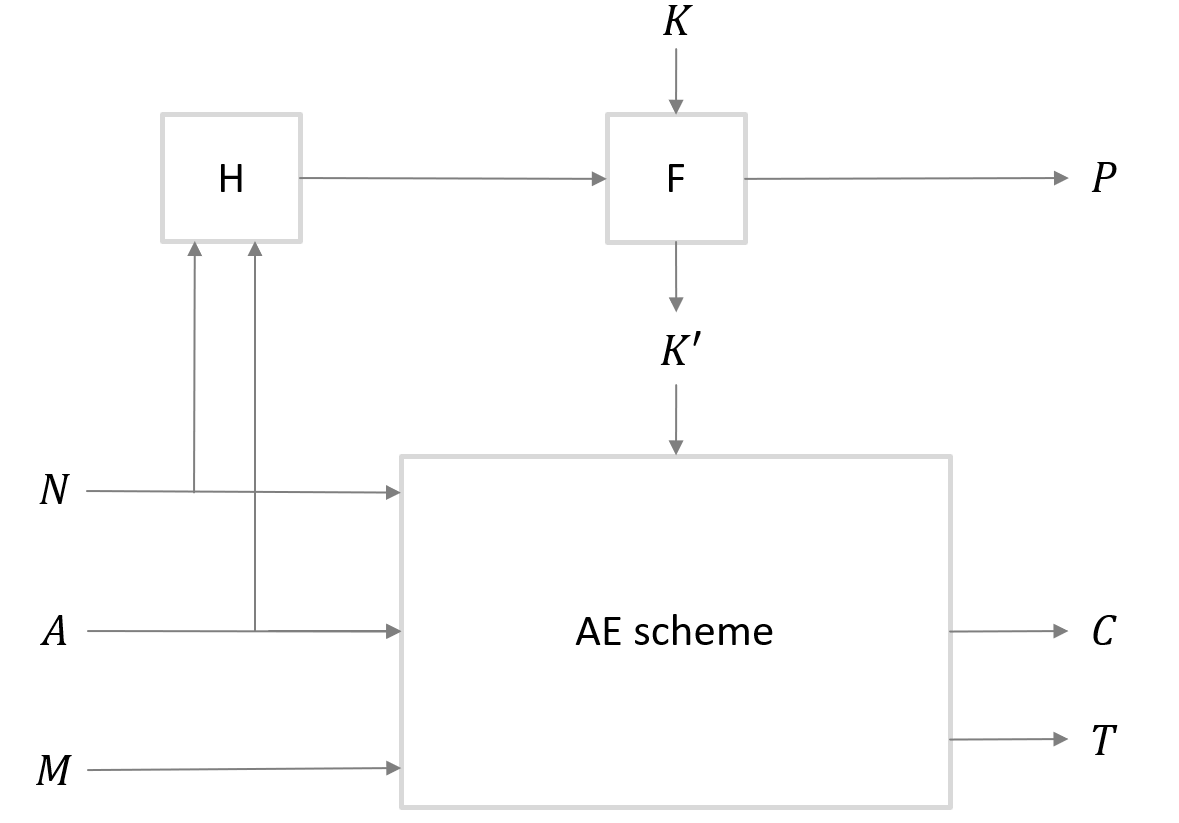 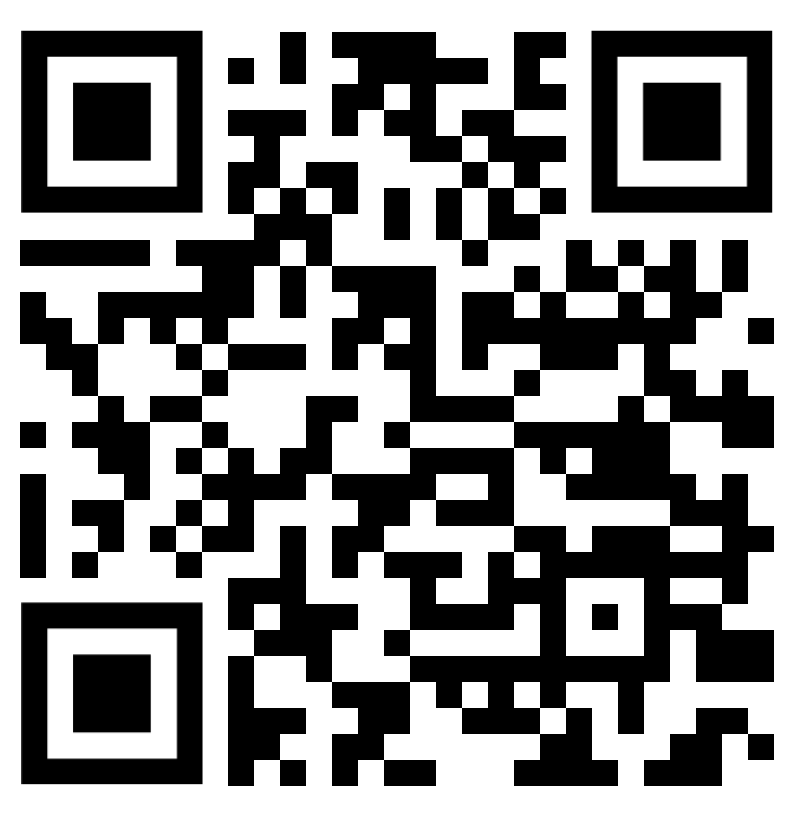 ePrint 2024/190
maximiliane.weishaeupl@ur.de
References
[ABN10]	Abdalla, Bellare, Neven. Robust Encryption. TCC 2010.
[ADG+22]	Albertini, Duong, Gueron, Kölbl, Luykx, and Schmieg. How to abuse and fix authenticated encryption without key commitment. USENIX Security 2022. 
[BH22] 	Bellare and Hoang. Efficient schemes for committing authenticated encryption. EUROCRYPT 2022.
[BMOS17]	Barwell, Martin, Oswald, and Stam. Authenticated encryption in the face of protocol and side channel leakage. ASIACRYPT 2017.
[BN00]	Bellare and Namprempre. Authenticated encryption: Relations among notions and analysis of the generic composition paradigm. ASIACRYPT 2000.
[CR22]	Chan and Rogaway. On committing authenticated-encryption. ESORICS 2022.
[DGRW18] 	Dodis, Grubbs, Ristenpart, and Woodage. Fast message franking: From invisible salamanders to encryptment. CRYPTO 2018.
[DJS19]	Degabriele, Janson, and Struck. Sponges resist leakage: The case of authenticated encryption. ASIACRYPT 2019.
[FLPQ13]	Farshim, Libert, Paterson, and Quaglia. Robust Encryption, Revisited. PKC 2013.
[FOR17]	Farshim, Orlandi, and Roşie. Security of symmetric primitives under incorrect usage of keys. IACR Trans. Symm. Cryptol., 
[LGR21] 	Len, Grubbs, and Ristenpart. Partitioning oracle attacks. USENIX Security 2021.
[MLGR23]	Menda, Len, Grubbs, and Ristenpart. Context discovery and commitment attacks - how to break CCM, EAX, SIV, and more. EUROCRYPT 2023.
[NRS14]	Namprempre, Rogaway, and Shrimpton. Reconsidering generic composition. EUROCRYPT 2014.
[SD17]	Samwel and Daemen. DPA on hardware implementations of Ascon and Keyak. Computing Frontiers Conference 2017. 
[Via22]	Vialar. Fast Side-Channel Key-Recovery Attack against Elephant Dumbo. Cryptology ePrint Archive, Paper 2022/446.
[WP23]	Weissbart and Picek. Lightweight but Not Easy: Side-channel Analysis of the Ascon Authenticated Cipher on a 32-bit Microcontroller. Cryptology ePrint Archive, Paper 2023/1598.